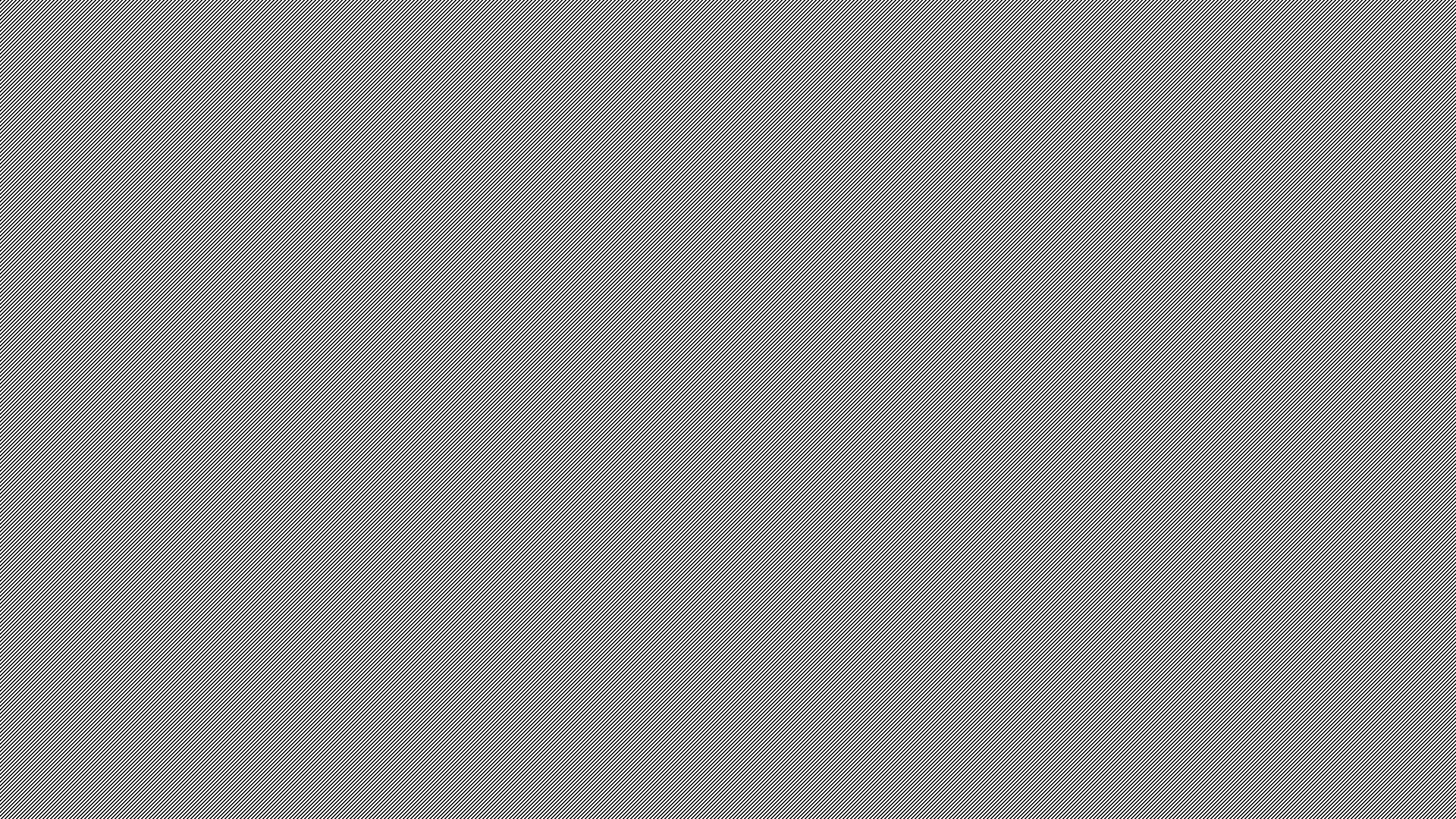 Wijkgerichte aanpak in Lelystad
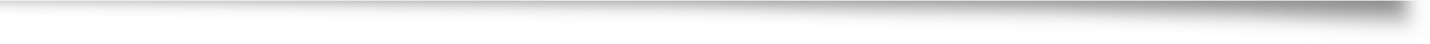 Netwerkbijeenkomst, 16 november 2021
Franca Rieteco, Eline de Vries, Joyce Couprie
Doelen presentatie
Bijdragen aan visievorming rond wijkgericht werken
Delen over 3 wijkgerichte initiatieven
Aanleiding
Doel 
Knelpunten
Good practices
Reacties uit de zaal ophalen
Programma
Reacties?
Kopstuk
Stelling: ‘Wijkgericht werken, daar doe ik niet aan. We hebben onze handen vol aan ons eigen werk en kunnen de buurt er niet bij hebben’

Ga naar: www.menti.com
Code: 5310142
Waarom wijkgerichte aanpak?
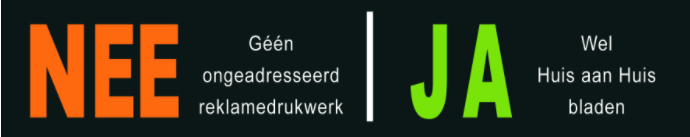 Waarom wijkgerichte aanpak?
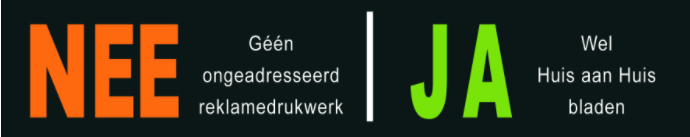 School = om te leren
Werkdruk probleem
Verschillen tussen scholen zijn te groot
Waarom wijkgerichte aanpak?
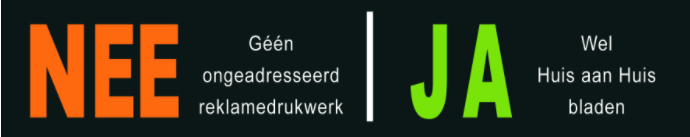 School = om te leren
Werkdruk
Verschillen tussen scholen
School = in de context
Wijk-neuzen dezelfde kant op
Eenheid bij fragmentatie
Complexiteit vraagt om ‘samen’ werken
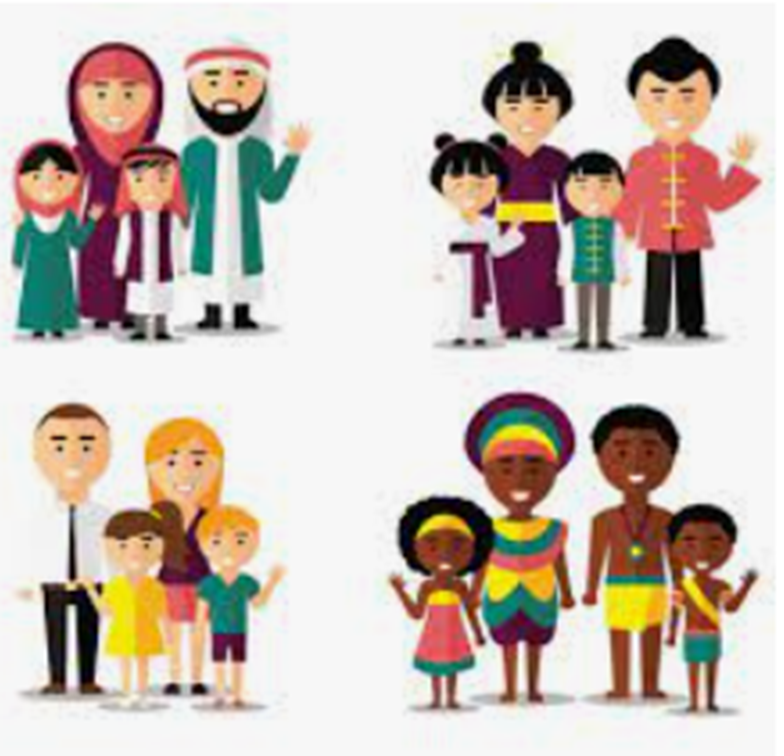 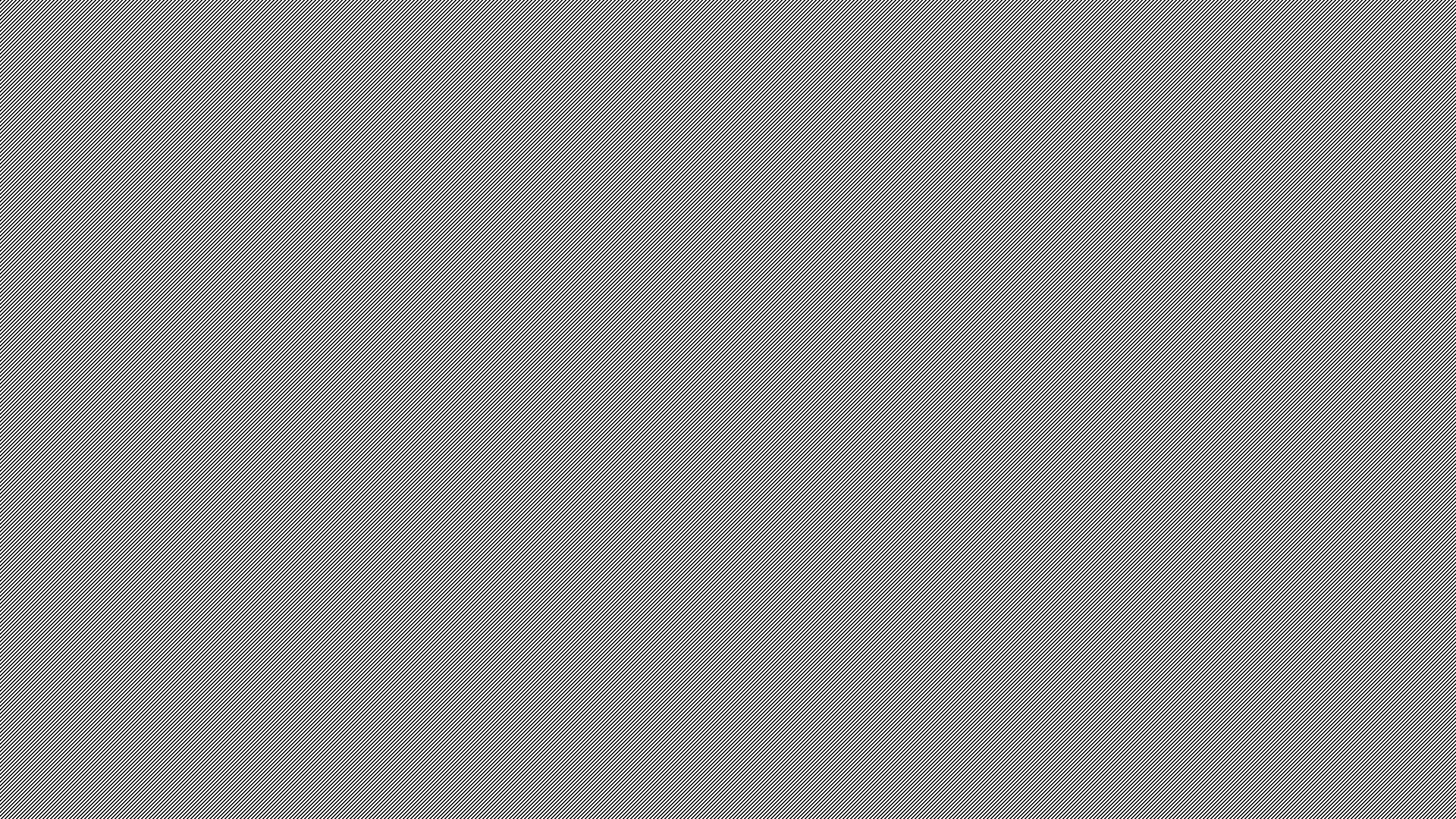 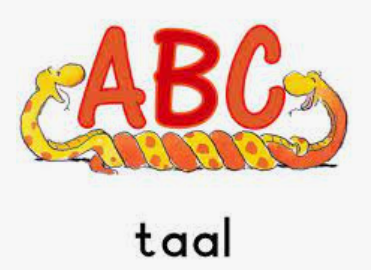 Wijk 1: Bos- en Waterwijk
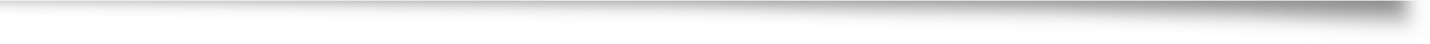 Aanleiding
Doel 
Knelpunten
Good practices

Info: Eline de Vries 
(eline@contextonderwijs.nl)
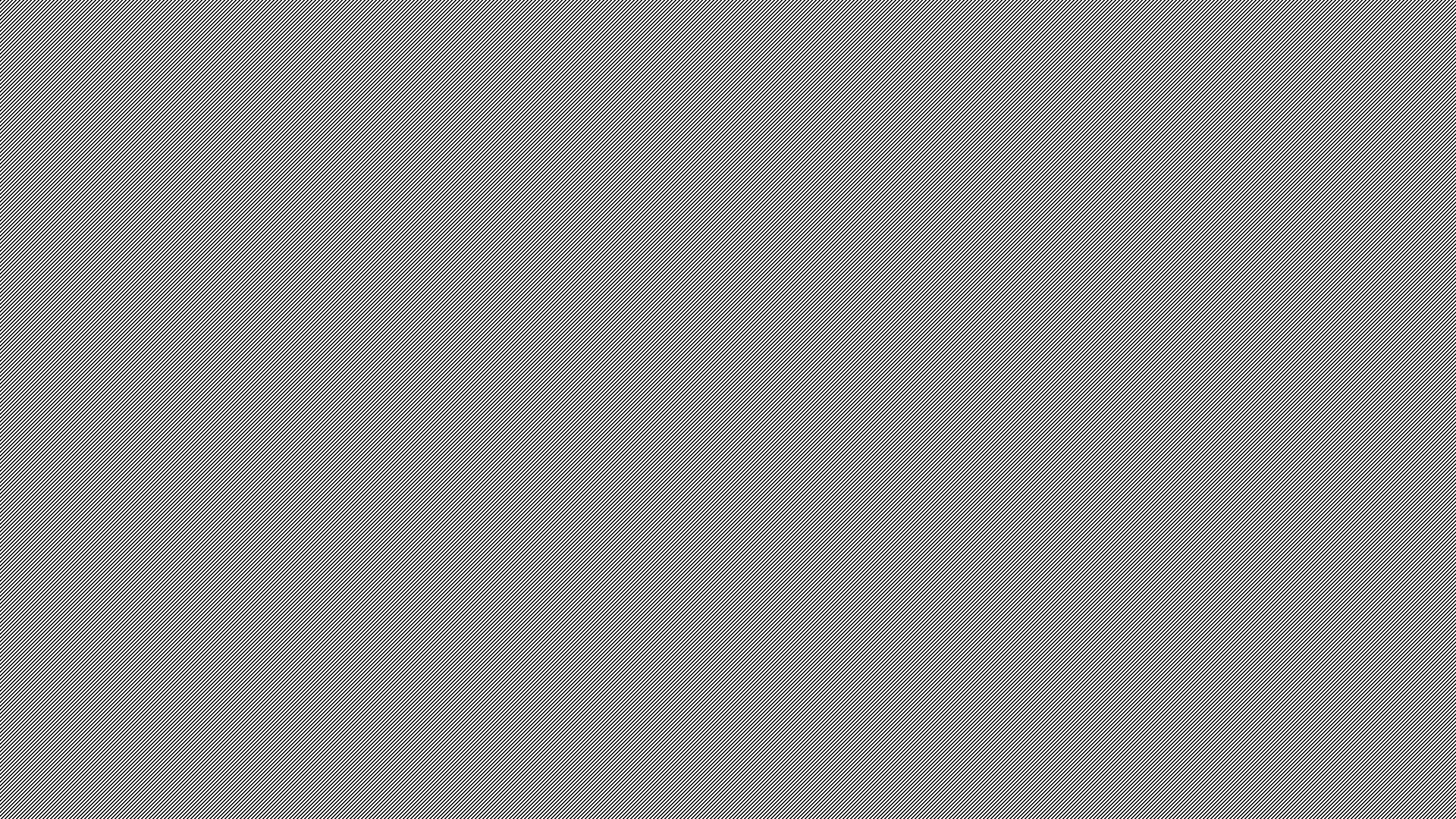 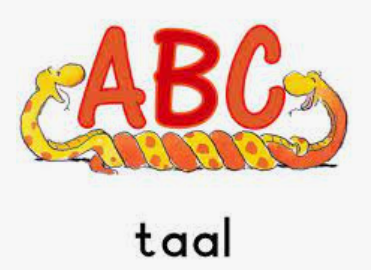 Wijk 2: Zuiderzeewijk
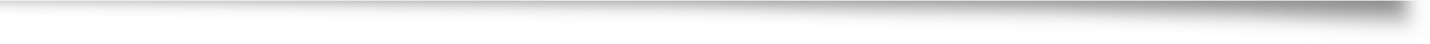 Aanleiding
Doel 
Knelpunten
Good practices

Info: Franca Rieteco
(f.rieteco@laetare.nl)
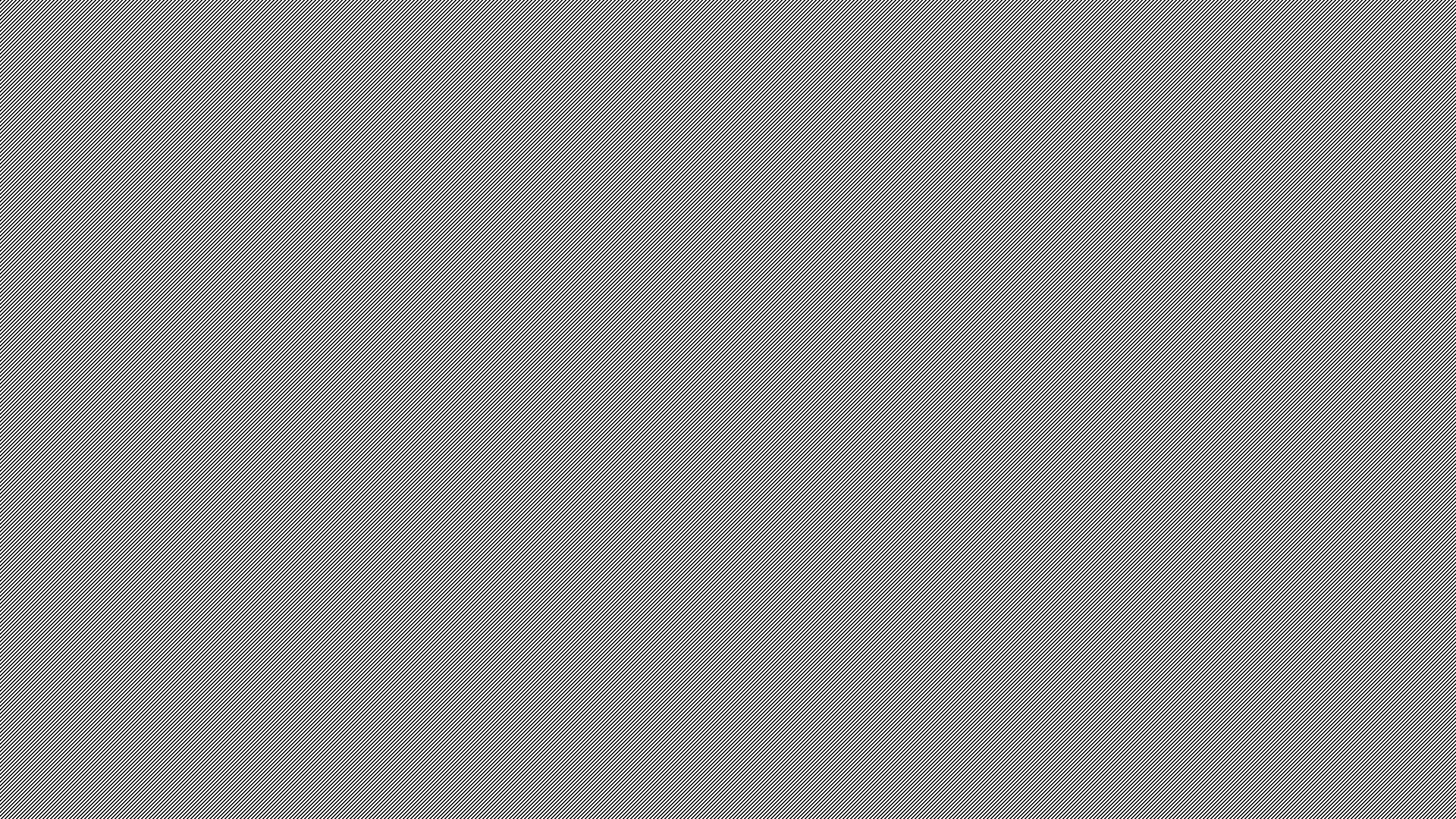 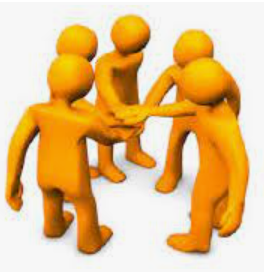 Wijk 3: Atolwijk
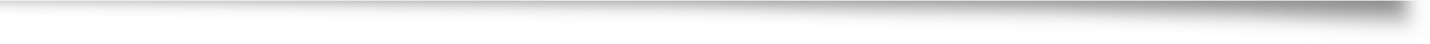 Aanleiding
Doel 
Knelpunten
Good practices

Info: Joyce Couprie
(j.couprie@pold.nl)
Staartstuk
Vraag: Tot welk nieuw inzicht ben je nu gekomen?

Ga naar: www.menti.com 
Code: 5310142

Of mail je vragen, opmerkingen, inzichten naar Joyce Couprie (j.couprie@pold.nl)